«Политическая мысль древнего востока»
СОДЕРЖАНИЕ
Введение	
Политическая мысль древнего востока.    Взгляды Конфуция
Политическая идеи в античном обществе. Концепция Платона и Аристотеля	
Список литературы
Введение
Политические и правовые учения в строгом и специальном смысле этого понятия появились лишь в ходе довольно долгого существования раннеклассовых обществ и государств. В теоретико-познавательном плане генезис политических и правовых учений (теорий) проходил в русле постепенной рационализации первоначальных мифических представлений.
В своем возникновении политико-правовая мысль повсюду у древних народов на Востоке и на Западе – у древних египтян, индусов, китайцев, вавилонян, персов, евреев, греков, римлян и др. – восходит к мифологическим истокам и оперирует мифологическими представлениями о месте человека в мире.
Политическая мысль древнего востока. Взгляды Конфуция
Основателем даосизма, одного из наиболее влиятельных течений древнекитайской философской и общественно-политической мысли, считается Лао-цзы (VI в. до н.э.). Его взгляды изложены в произведении «Дао дэ цзин» («Книга о дао и дэ»).
В отличие от традиционно-теологических толкований дао как проявления «небесной воли» Лао-цзы характеризует дао как независимый от небесного владыки естественный ход вещей, естественную закономерность. Дао определяет законы неба, природы и общества. Оно олицетворяет высшую добродетель и естественную справедливость. В отношении к дао все равны.
Все недостатки современной ему культуры, социально-политическое неравенство людей, бедственное положение народа и т.д. Лао-цзы приписывает отклонению от подлинного дао. Протестуя против существующего положения дел, он вместе с тем все свои надежды возлагал на самопроизвольное действие дао, которому приписывается способность восстанавливать справедливость. «Небесное дао,– утверждал он,– напоминает натягивание лука. Когда понижается его верхняя часть, поднимается нижняя. Оно отнимает лишнее и отдает отнятое тому, кто в нем нуждается. Небесное дао отнимает у богатых и отдает бедным то, что у них отнято. Человеческое же дао наоборот. Оно отнимает у бедных и отдает богатым то, что отнято».
В такой трактовке дао выступает как естественное право непосредственного действия.
Фундаментальную роль во всей истории этической и политической мысли Китая сыграло учение Конфуция (551–479 гг. до н.э.). Его взгляды изложены в книге «Лунь юй» («Беседы и высказывания»), составленной его учениками. На протяжении многих веков эта книга оказывала значительное влияние на мировоззрение и образ жизни китайцев. Ее заучивали наизусть дети, к ее авторитету апеллировали взрослые в делах семейных и политических.
Опираясь на традиционные воззрения, Конфуций развивал патриархально-патерналистскую концепцию государства. Государство трактуется им как большая семья. Власть имератора («сына неба») уподобляется власти отца, а отношения правящих и подданных – семейным отношениям, где младшие зависят от старших. Изображаемая Конфуцием социально-политическая иерархия строится на принципе неравенства людей: «темные люди», «простолюдины», «низкие», «младшие» должны подчиняться «благородным мужам», «лучшим», «высшим», «старшим». Тем самым Конфуций выступал за аристократическую концепцию правления, поскольку простой народ полностью отстранялся от участия в управлении государством.
Политическая идеи в античном обществе. Концепция Платона и Аристотеля
Политическая мысль античности развивалась в принципиально иных условиях, чем на Востоке. В Древней Греции политические идеи обрели форму теорий, признаки целостности, системности. Этому способствовал ряд обстоятельств. Общественное разделение труда обусловило не только рост его производительности, классовое деление общества на рабов и рабовладельцев, но и создало возможности определенному слою людей, освободив их от хозяйственной деятельности, заниматься исключительно умственным трудом, созданием теорий общественного устройства. Кроме того, активное развитие политических теорий было востребовано самим полисом - уникальной формой организации общественной жизни.
Полис - это город-государство с немногочисленным населением и прилегающей к городу сельской местностью. В таком государстве занятие политикой было правом и обязанностью всех свободных граждан, которые в форме голосования в народном собрании участвовали в решении государственных дел. В полисах шла бесконечная борьба между рабами и рабовладельцами, а также внутри господствующего класса за власть, поэтому поиски средств и методов цивилизованного совместного проживания групп с различными интересами были для них весьма актуальны.
Одним из выдающихся мыслителей античности был Платон (427-347 гг. до н.э.). Свои политические идеи он изложил в диалогах “Государство”, “Политик”, “Законы”. Платон был объективным идеалистом: он полагал, что сам по себе, объективно существует вечный и неизменный мир идей, а мир явлений представляет собой лишь его искаженную копию. Общество Платон понимал как отражение вечных идей, которые существуют независимо от людей и окружающей их действительности. Наиболее важной и непосредственной формой существования общества является государство. Философ стремился дать картину идеальных общества и государства.
В труде “Государство” он нарисовал образ идеального общества, которое состоит из трех сословий: правителей - философов, воинов-стражей, ремесленников и земледельцев. Иерархия сословий основана на их соответствии трем началам человеческой души - разумному, яростному и деловому. Каждое сословие занято своим делом: философы-мудрецы осуществляют справедливое правление, поскольку только им доступно истинное знание; стражи защищают общество, а ремесленники и земледельцы создают материальные средства жизни. Первые два сословия не имеют ни собственности, ни семьи.
Государство регулирует всю жизнь граждан вплоть до заключения брака и рождения детей. Подлинная добродетель - истинное знание - возможна только при идеальном государстве. Таким государством Платон считал современную аристократию - правление философов-мудрецов. Именно при ней возможен приход к власти самых лучших и благородных представителей общества. Другие четыре формы государства - тимократия (правление военных), олигархия (правление богатых), демократия, тирания - являются несовершенными. Важно отметить, что Платон первым указал на взаимосвязь политики, государства и социальных изменений (разделения труда, появление классов, неравенства).
Учеником Платона был Аристотель (384-322 гг. до н.э.). Его учение более реалистично, чем учение Платона, поскольку он обобщил опыт функционирования 158 греческих полисов. Свои выводы он изложил в работе “Политика”.
Аристотель отрицал возможность существования идеального государства, так как полагал, что государство результат естественного развития, а не божественного промысла. Философ считал город - государство высшей формой общения людей, отражением сущности человека как “политического животного”, в котором заложено инстинктивное стремление к совместному проживанию, отражением чего являются семья, община и, наконец, государство. Главная цель государства - достижение “лучшей жизни”, общего блага для всех граждан.
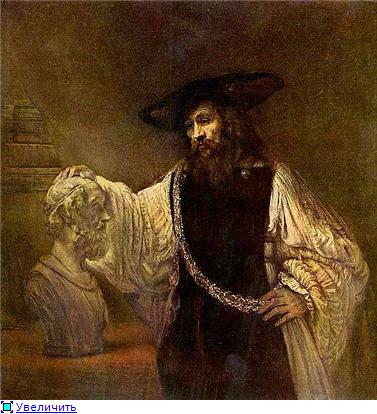 Государство Аристотеля менее едино, чем у Платона. В нем есть место частной собственности, семье. По Аристотелю, государство - воплощение справедливости, закона, сфера выражения общего интереса свободных граждан. Однако не все существующие формы государства способны в равной мере справедливо распределять блага согласно достоинству лиц. Формы государственного устройства Аристотель классифицировал по двум критериям: 1) количество правящих и 2) цели правления. Монархию, аристократию и политию он считал правильными формами, поскольку в них правители преследуют общее благо всех граждан. Неправильные формы государства (тирания, олигархия, демократия) служат корыстным интересам правителей. Лучшей формоф государства Аристотель называл политию - правление большинства, обладающего имущественным и образовательным цензом. Полития была конкретной формой воплощения идеи о смешанном режиме, который воплощает все лучшие черты аристократии (добродетель правителей), олигархии (богатство), демократии (свобода). Говоря современным языком, полития - это правление в интересах среднего класса.
Список литературы
Гайденко П.П. “Вехи”: неуслышанное предостережение // Вопросы философии. - 2002. 
Гуревич, П.С. Философская антропология: Учебное пособие. - М.: Вестник, 2004 
Кузнецов В.Г., Кузнецова И.Д., Миронов В.В., Момджян К.Х. Философия. Учебник. - М.: ИНФРА - М., 2006.
Люкс Л. Евразийство // Вопросы философии. - 1993. - №6.
Панарин А. Западники и евразийцы // Общественные науки и современность. - 1993. - №6.
Философский энциклопедический словарь / Гл. редакция: Л.Ф. Ильичев, П.Н. Федосеев и др. - М.: Сов. Энциклопедия,  1983 .
Хомич Е.В. Человек // Новейший философский словарь / Сост А.А. Грищанов. - Минск: Изд. В.М. Скакун, 2005.